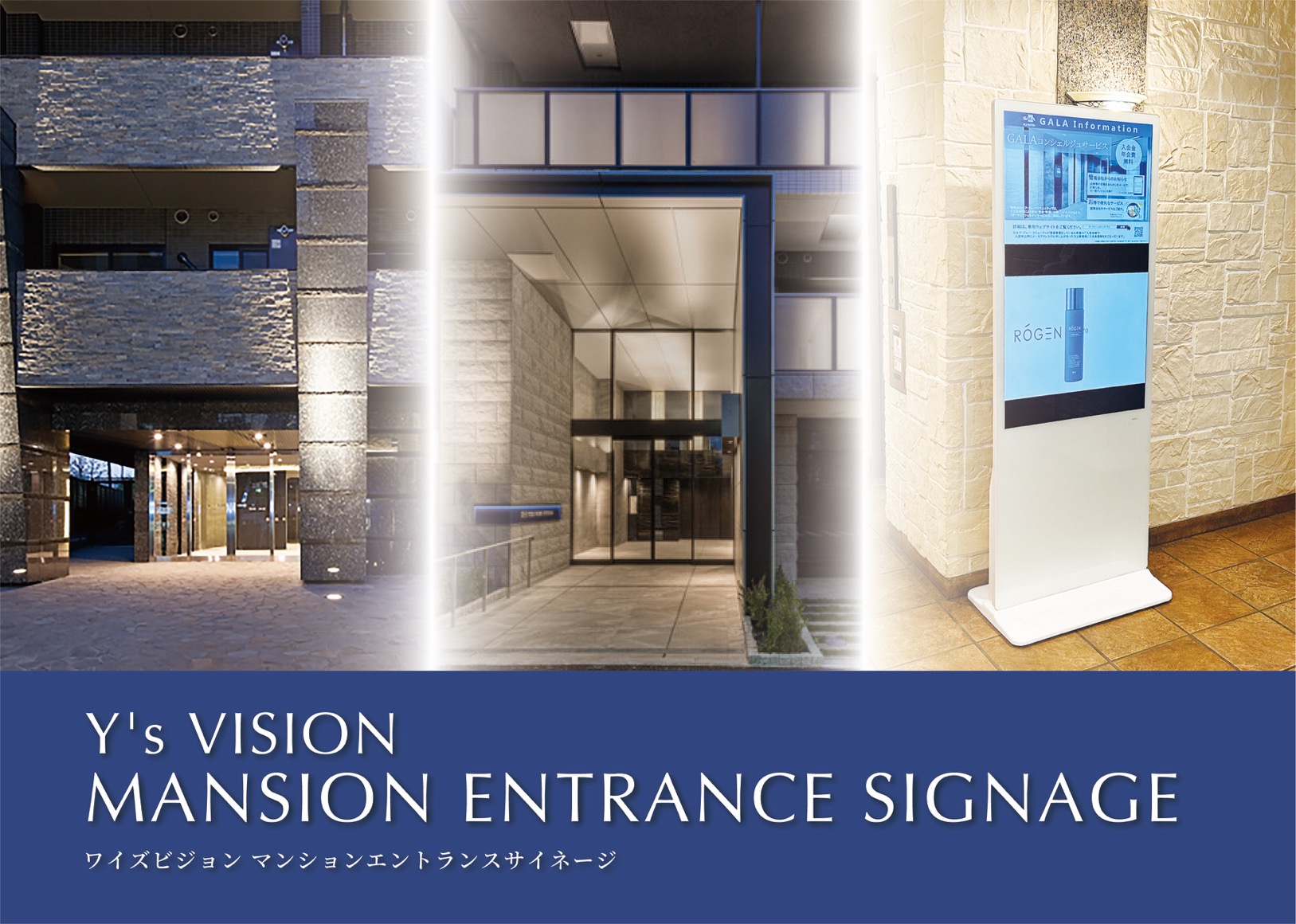 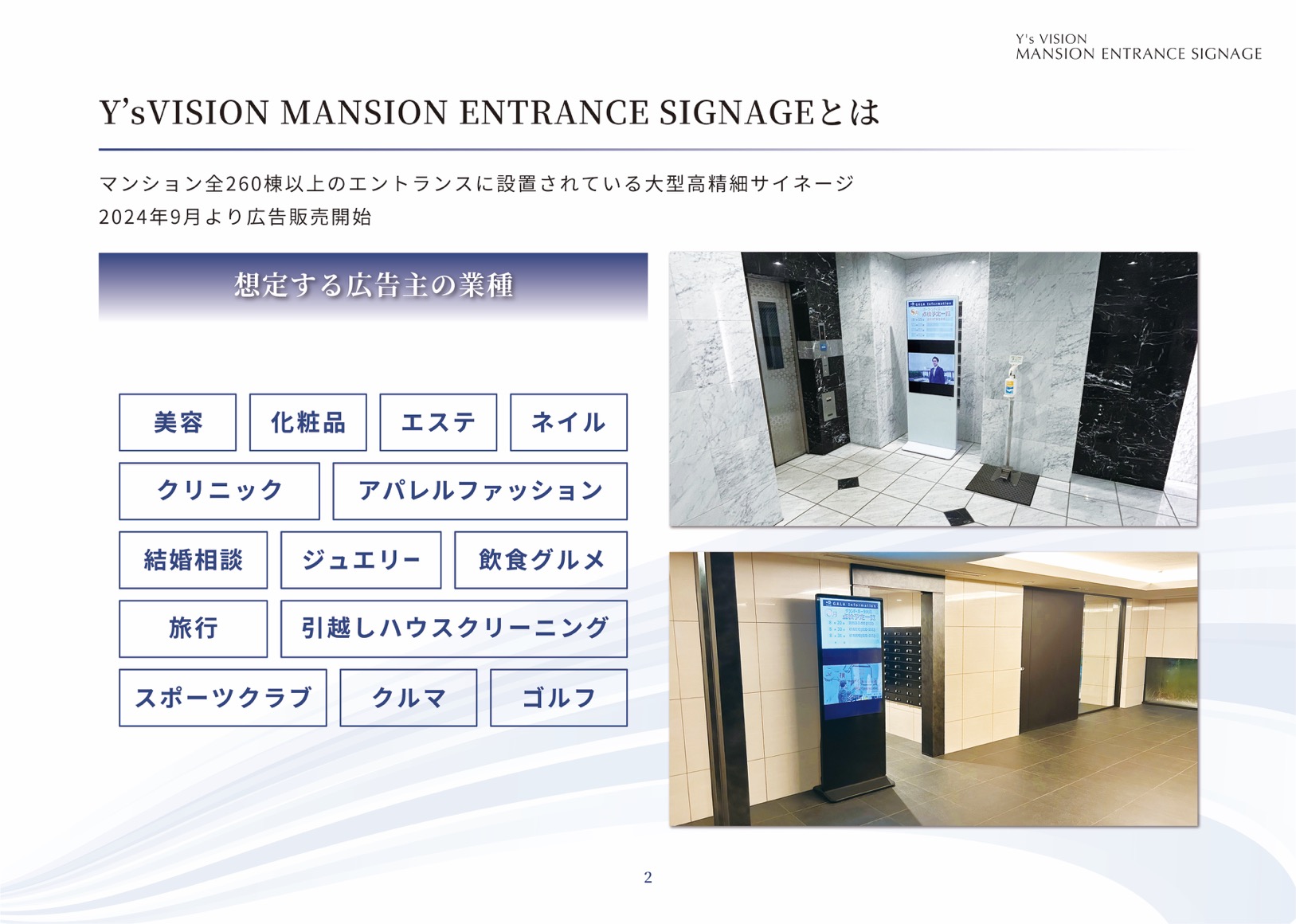 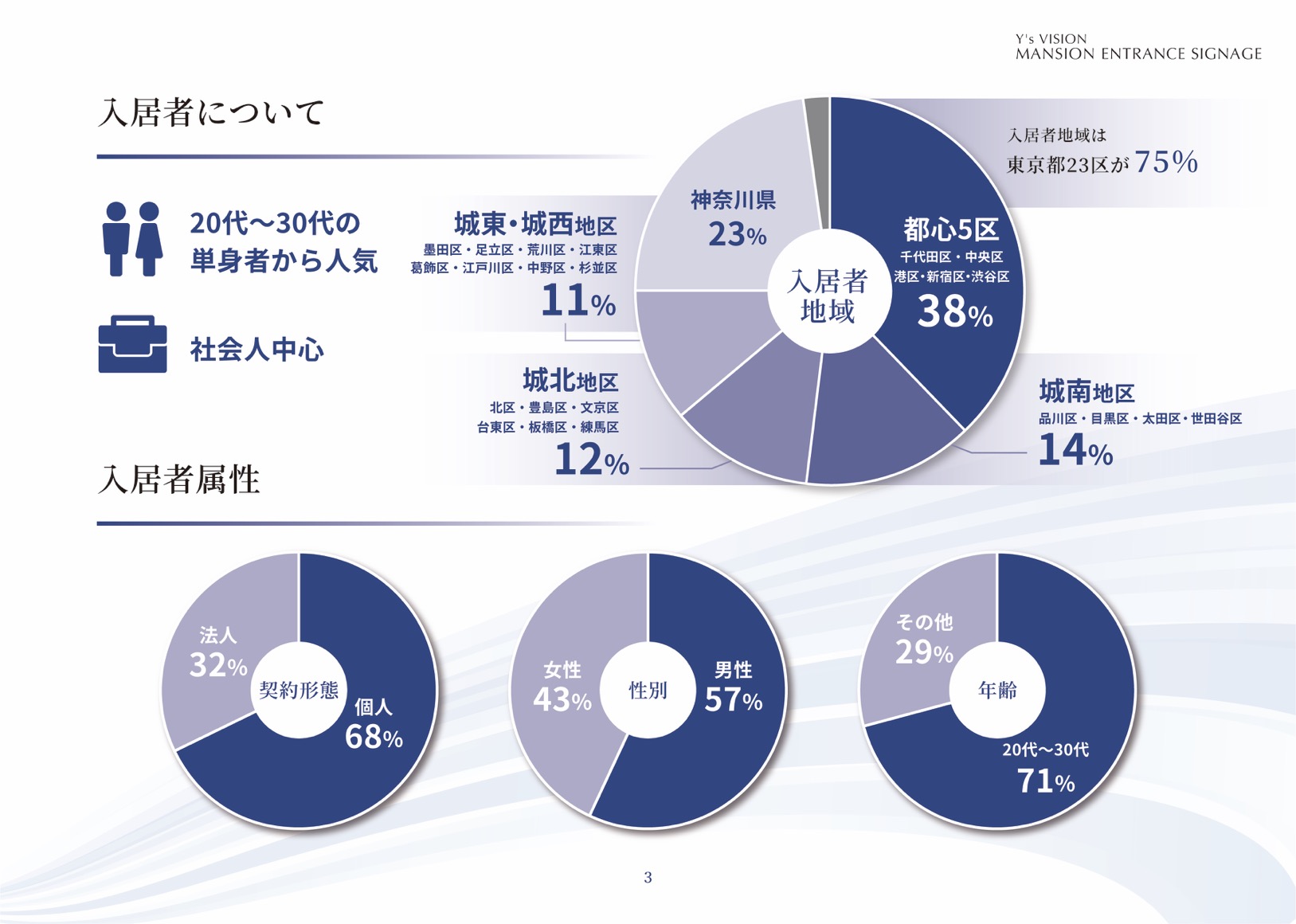 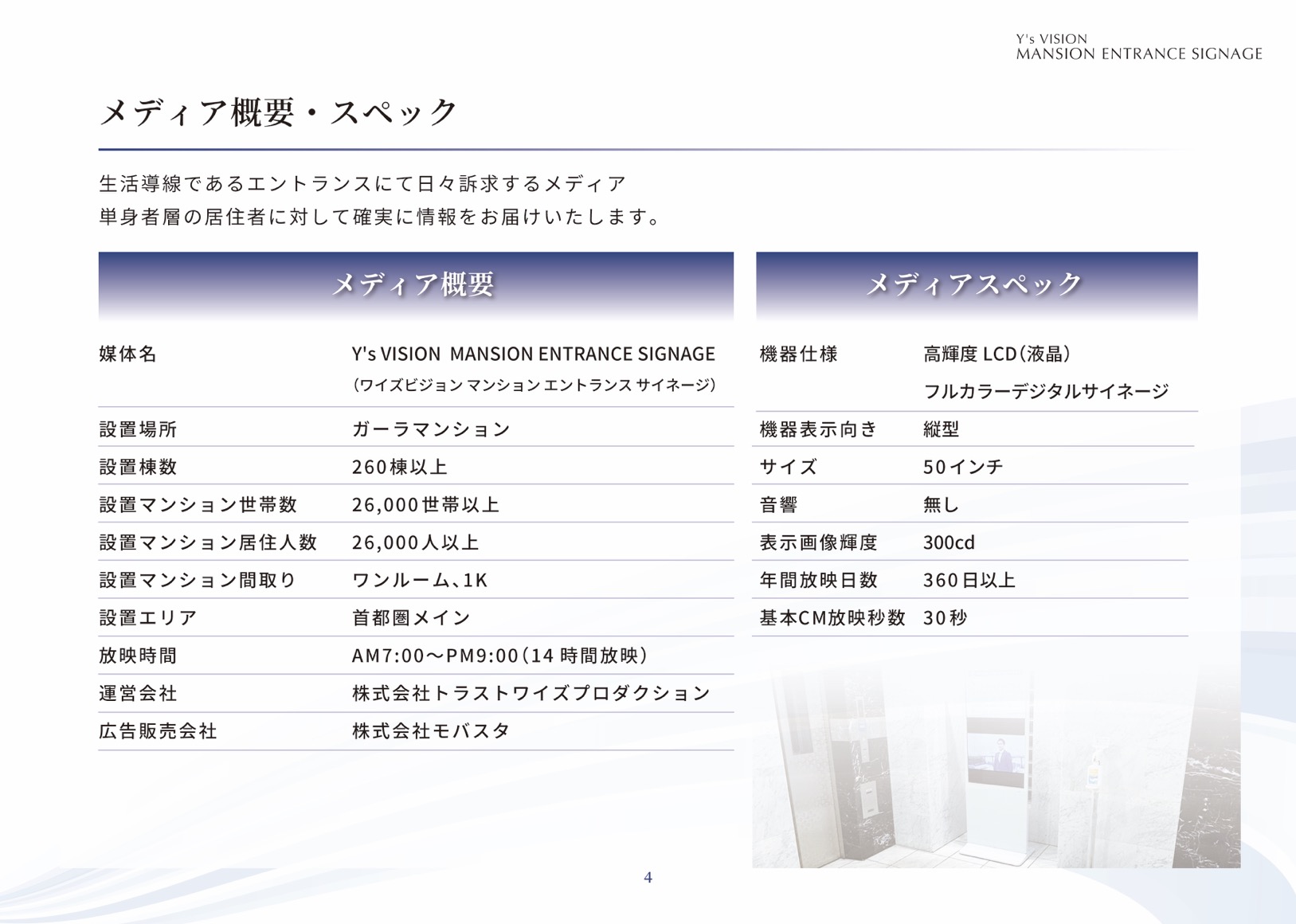 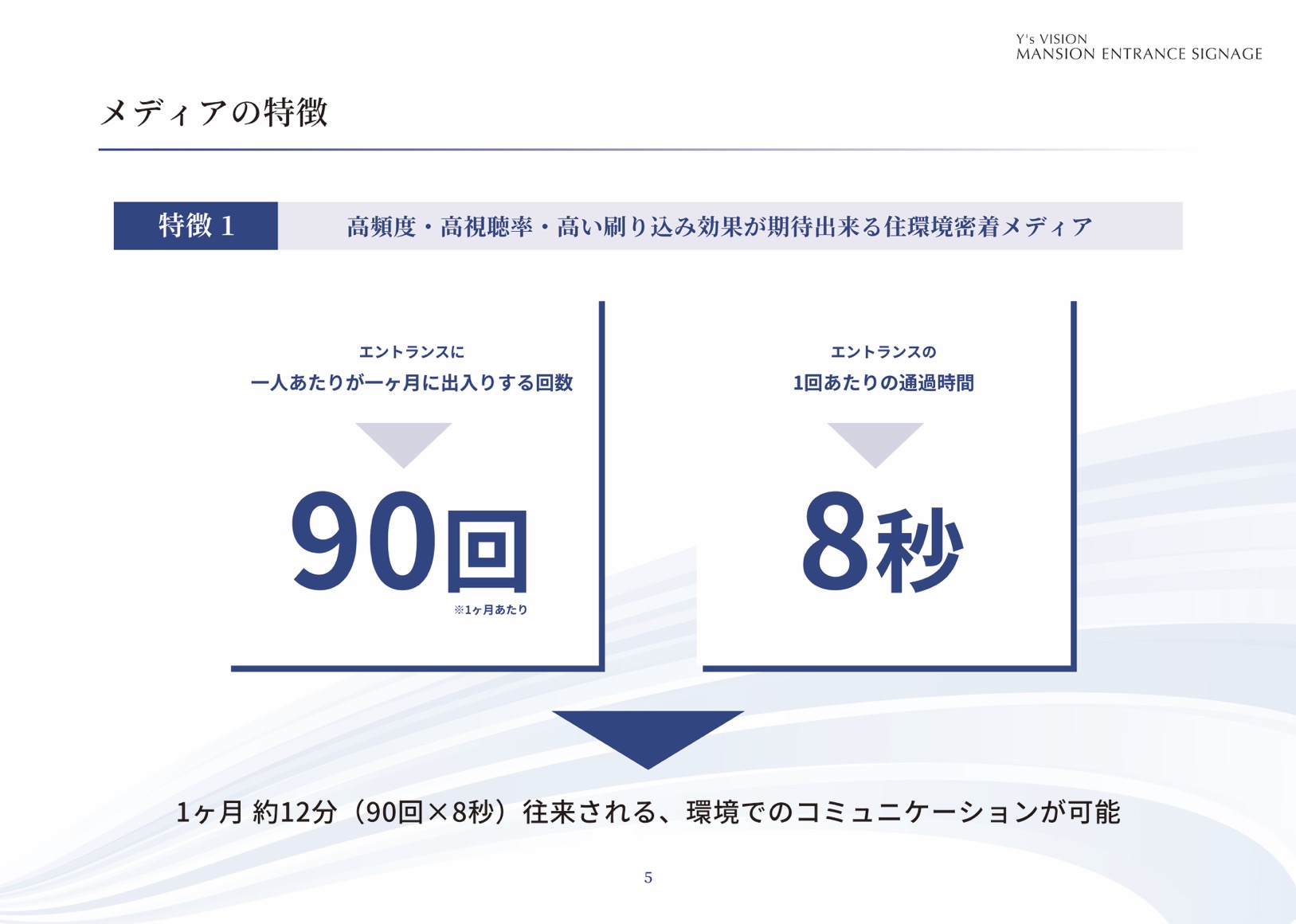 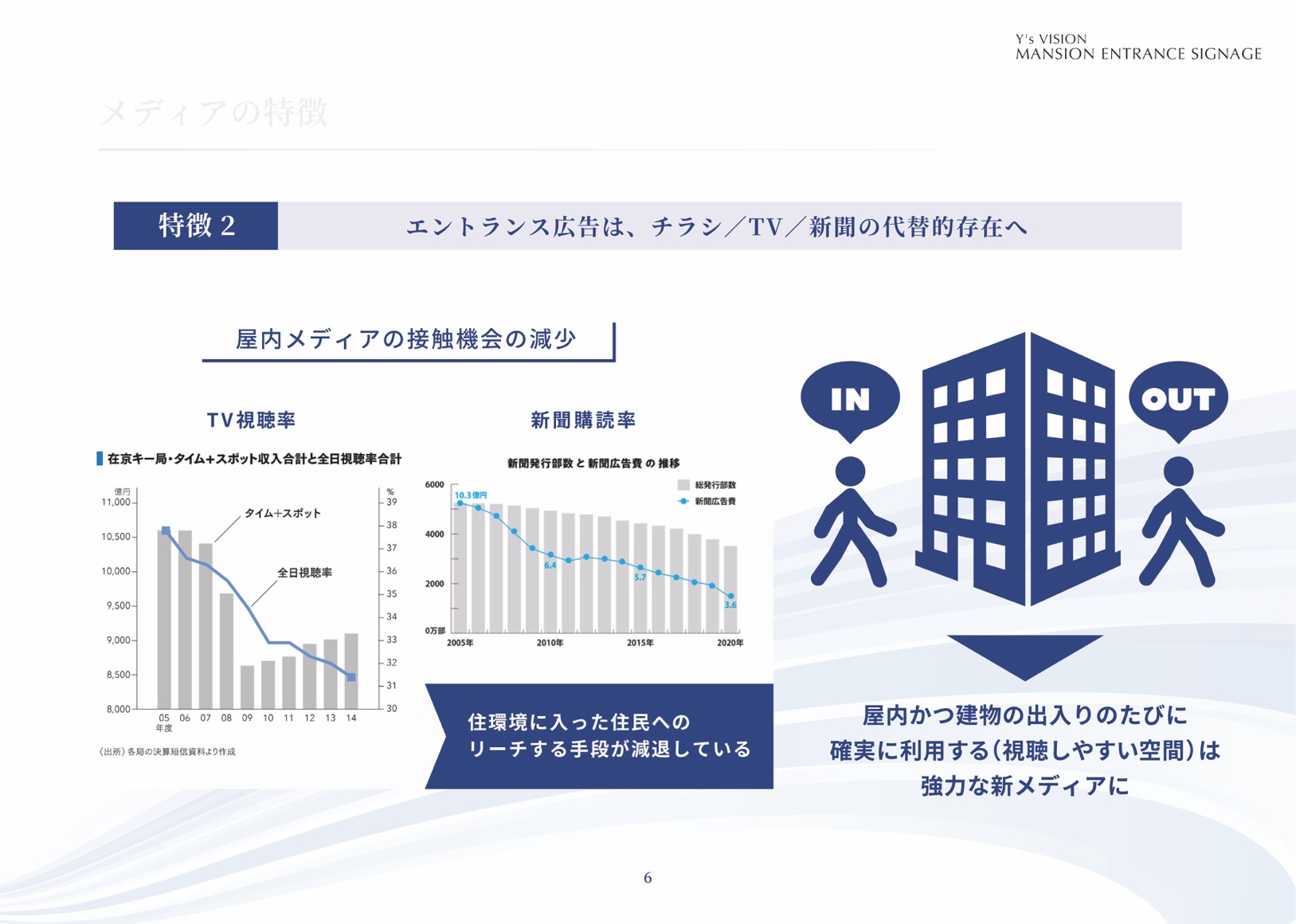 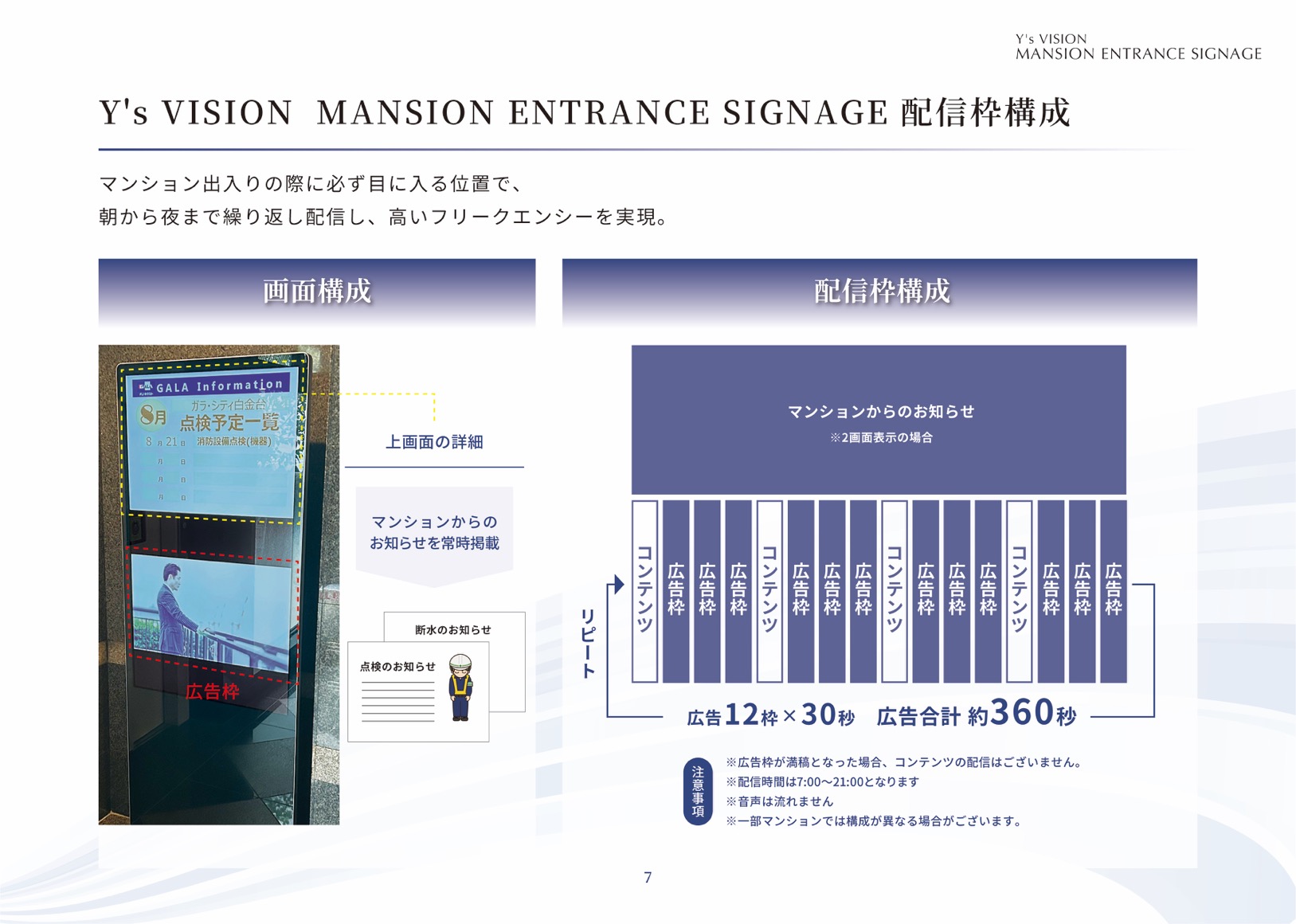 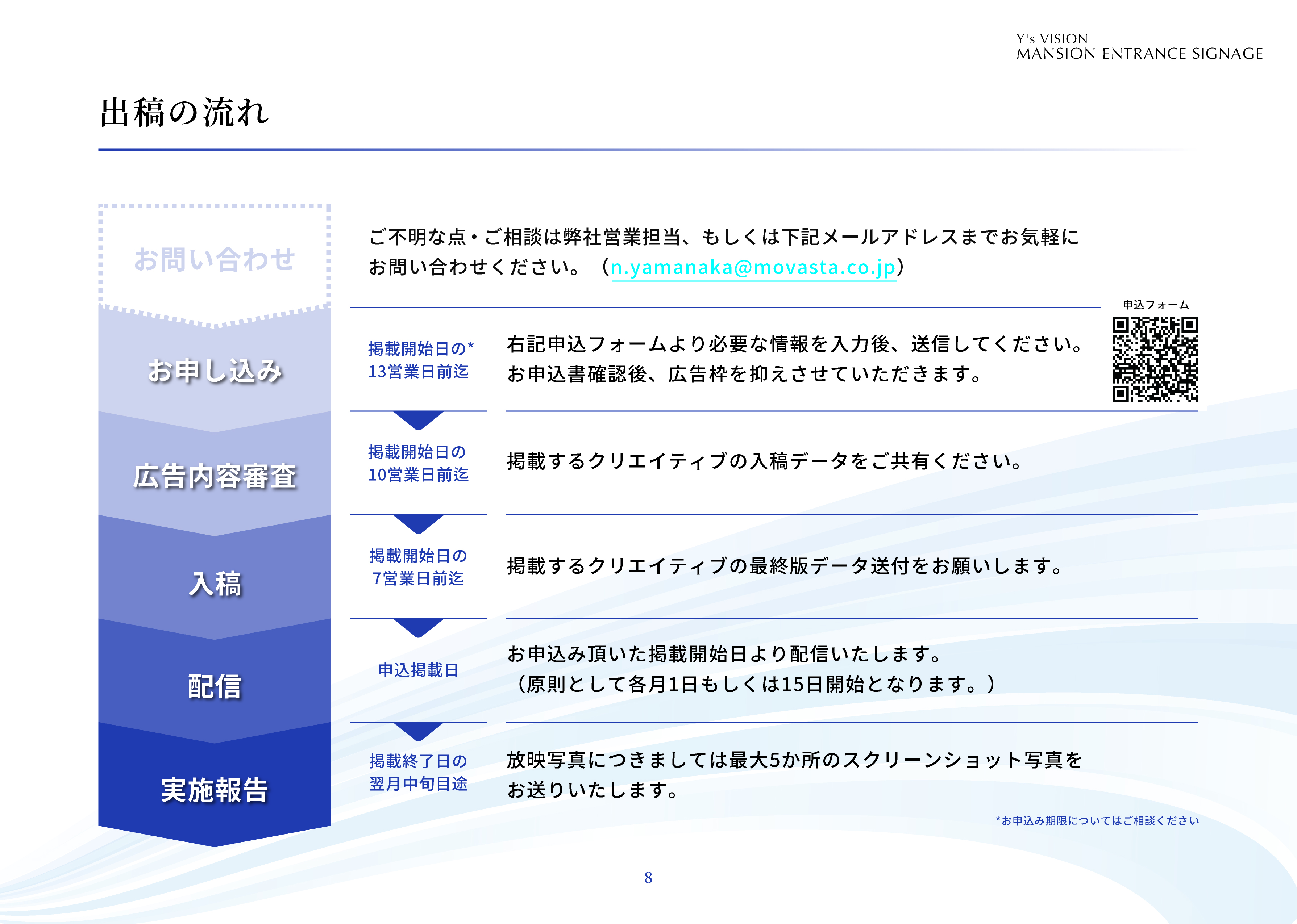 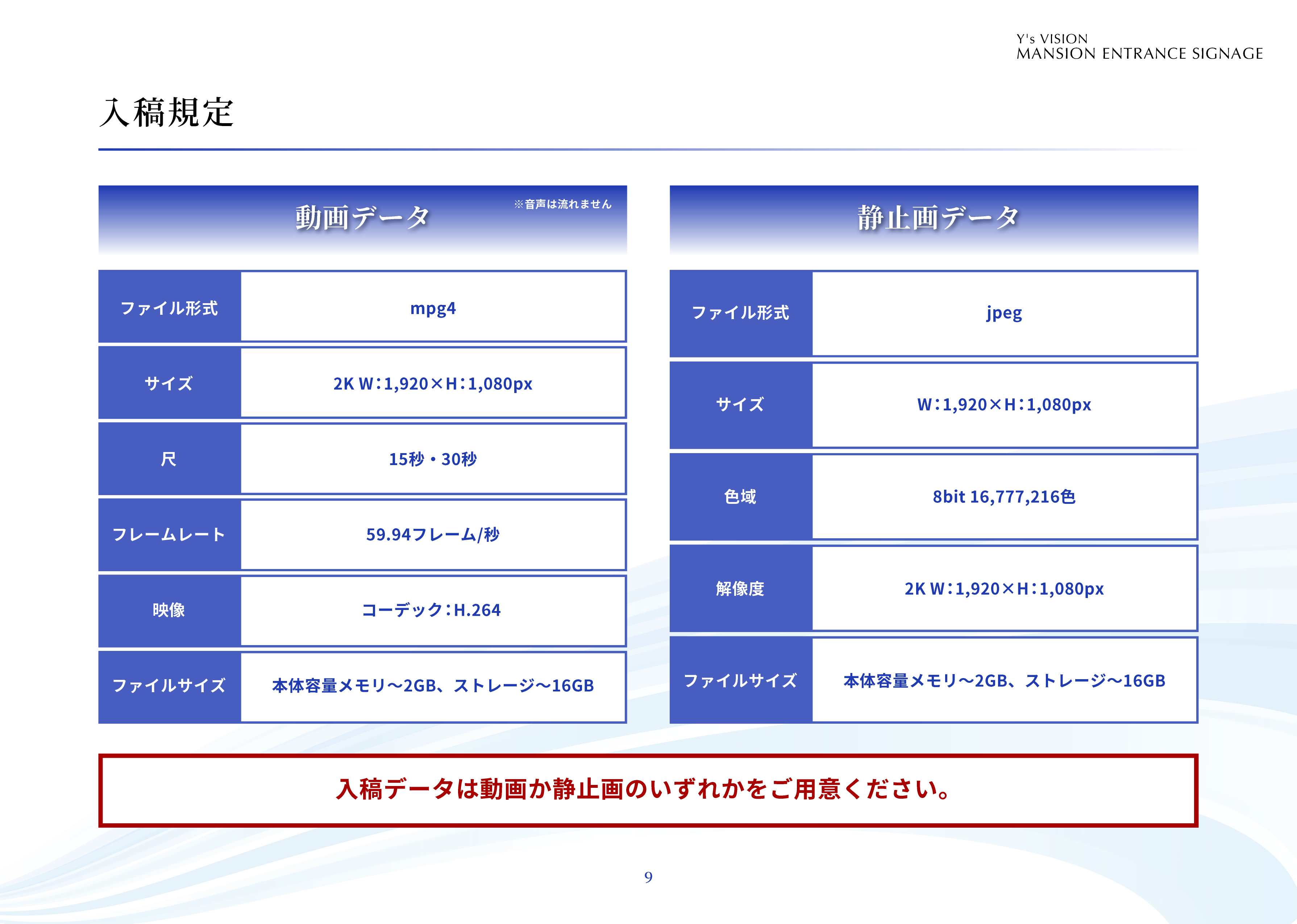 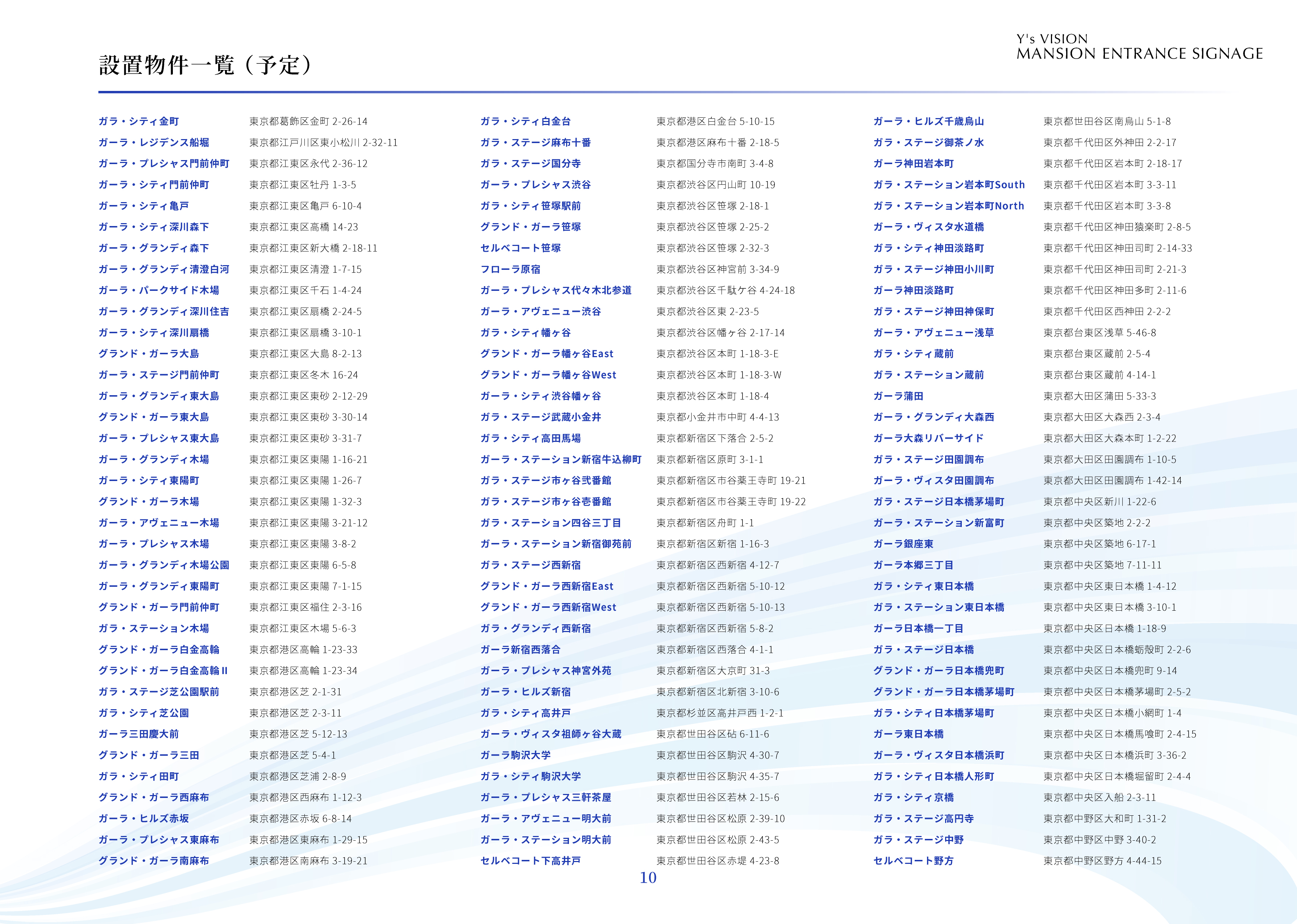 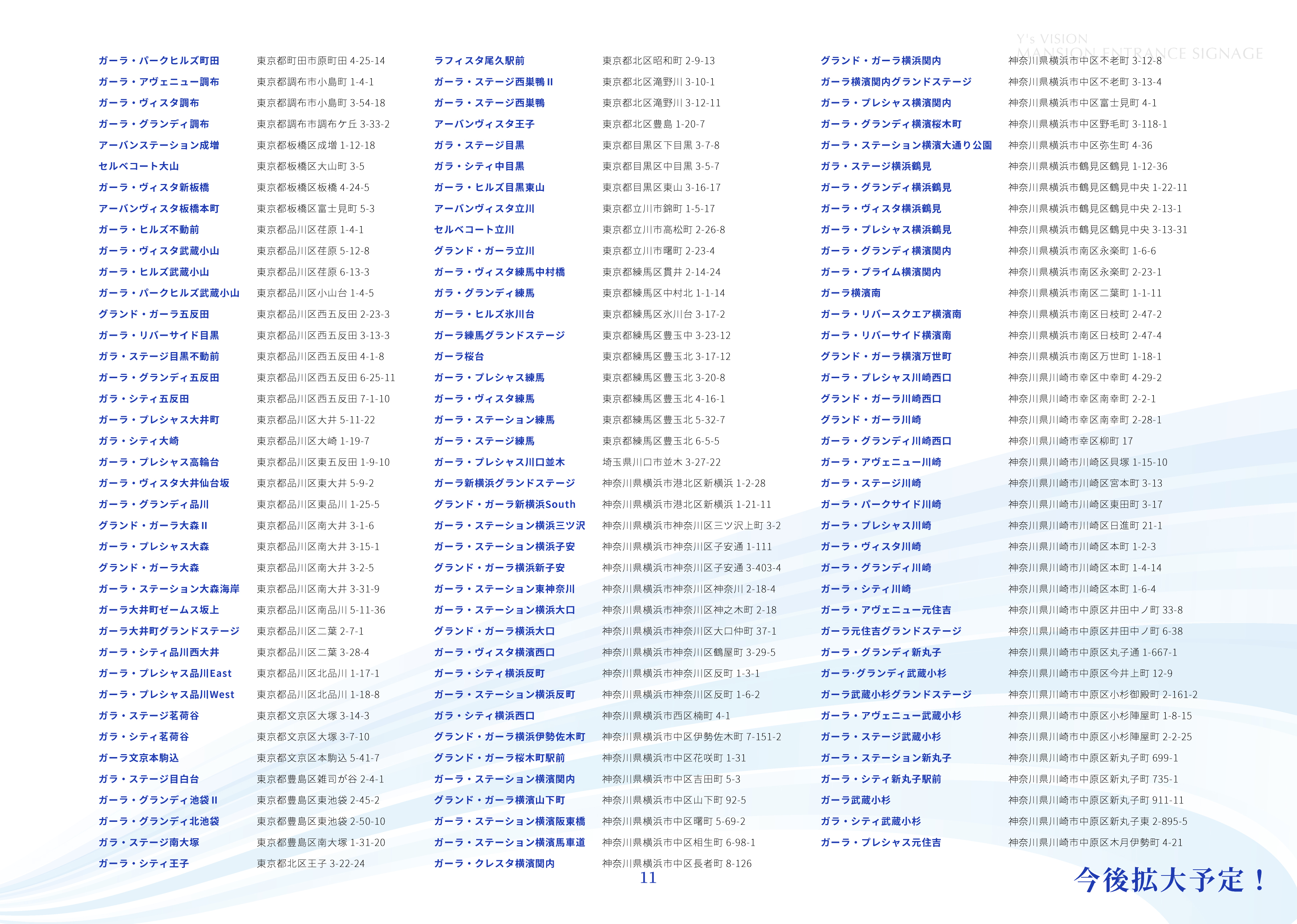 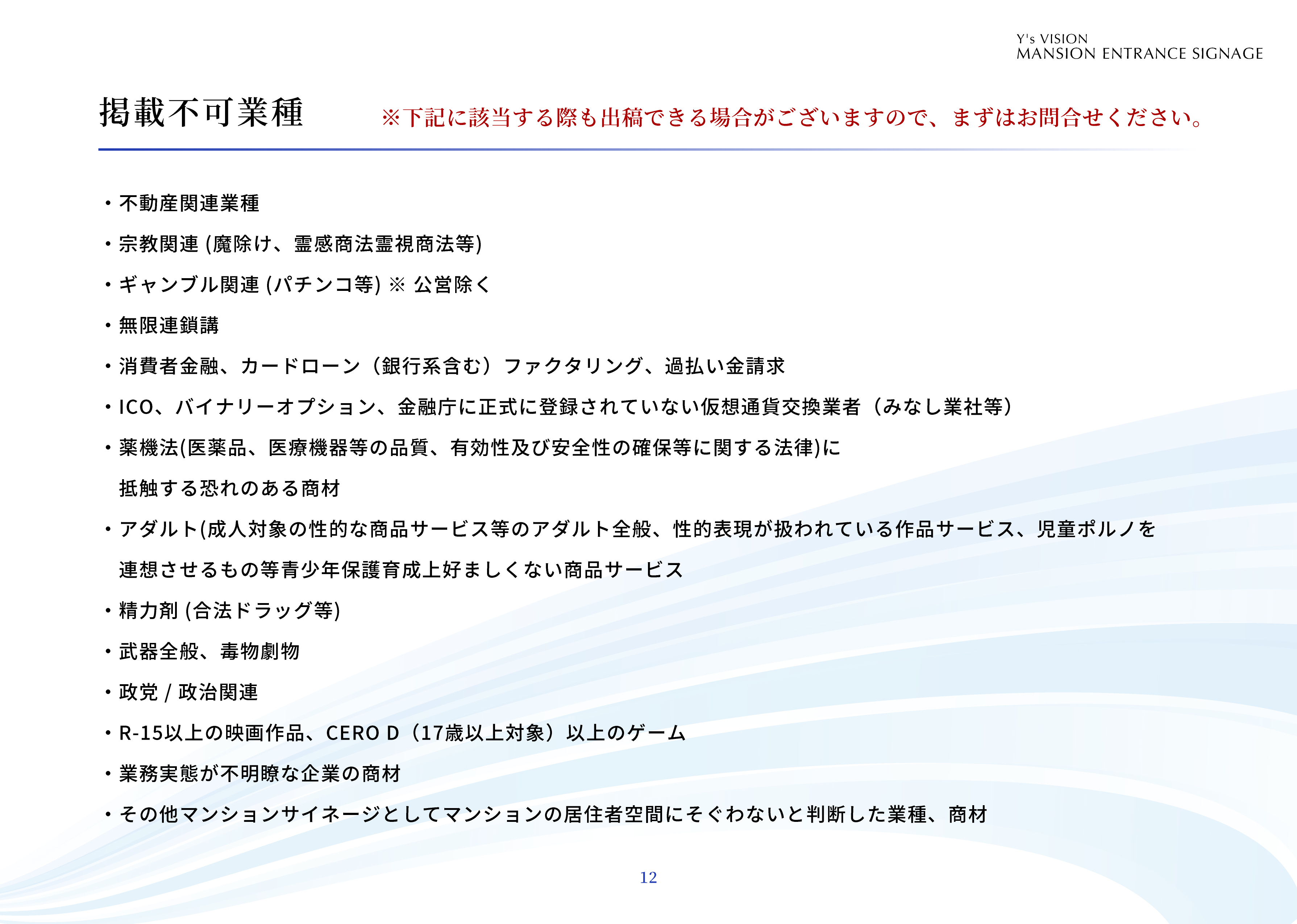 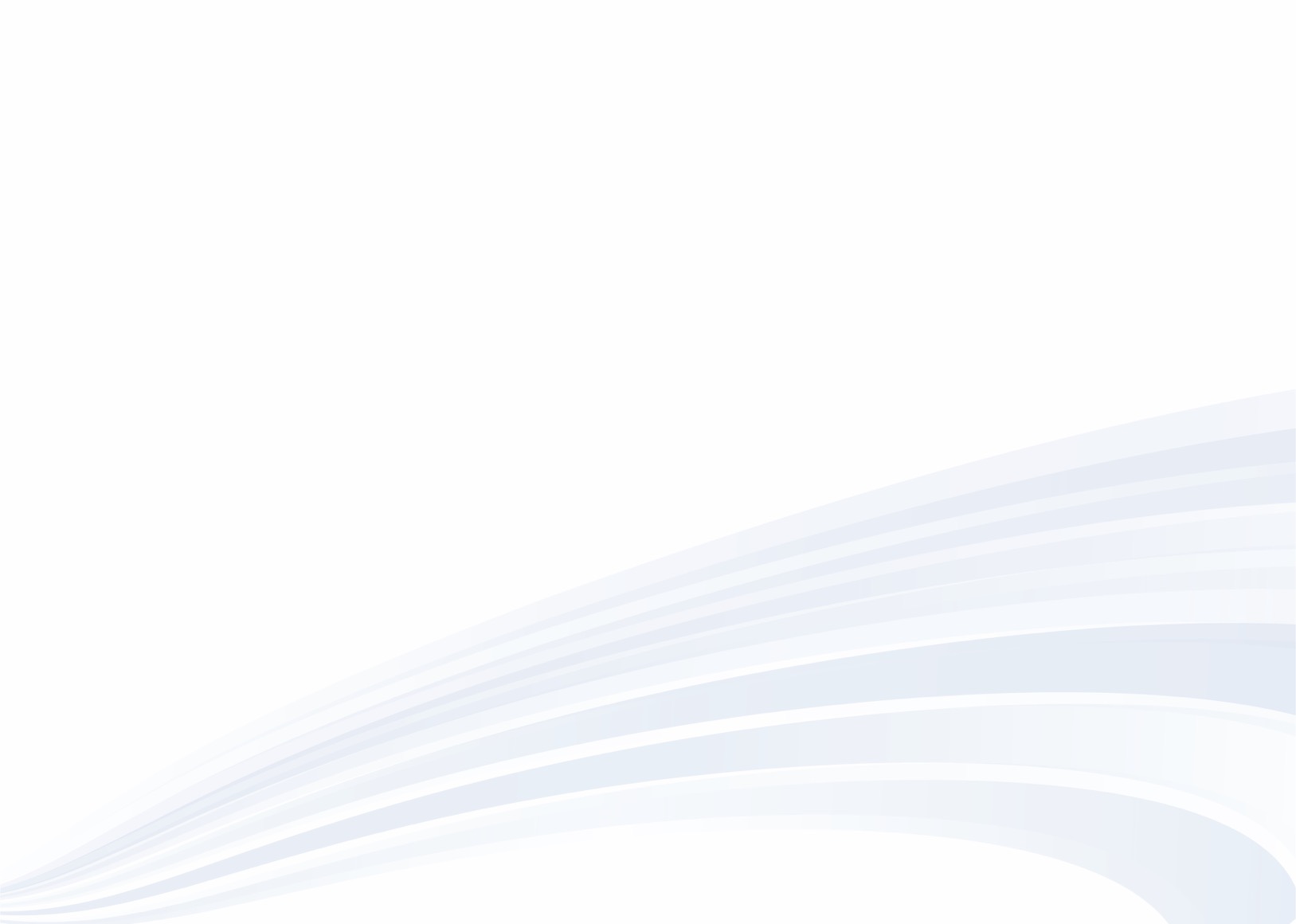 媒体運営元｜株式会社トラストワイズプロダクション  https://trust-ysp.co.jp/
媒体広告営業｜
所在地｜
連絡先｜
営業担当者｜